DÖGEP ŞUBAT –MART AYLARI ÇALIŞMASI
8.Sınıf Hz.Muhammed (sav)doğruluğu ve güvenilir kişiliği ile peygamberin özellikleri arasında ilişki kurar. Kazanımına yönelik olarak çıkarım yapma ,analiz ve sentez gibi üst düzey zihinsel çalışmalar yapıldı.
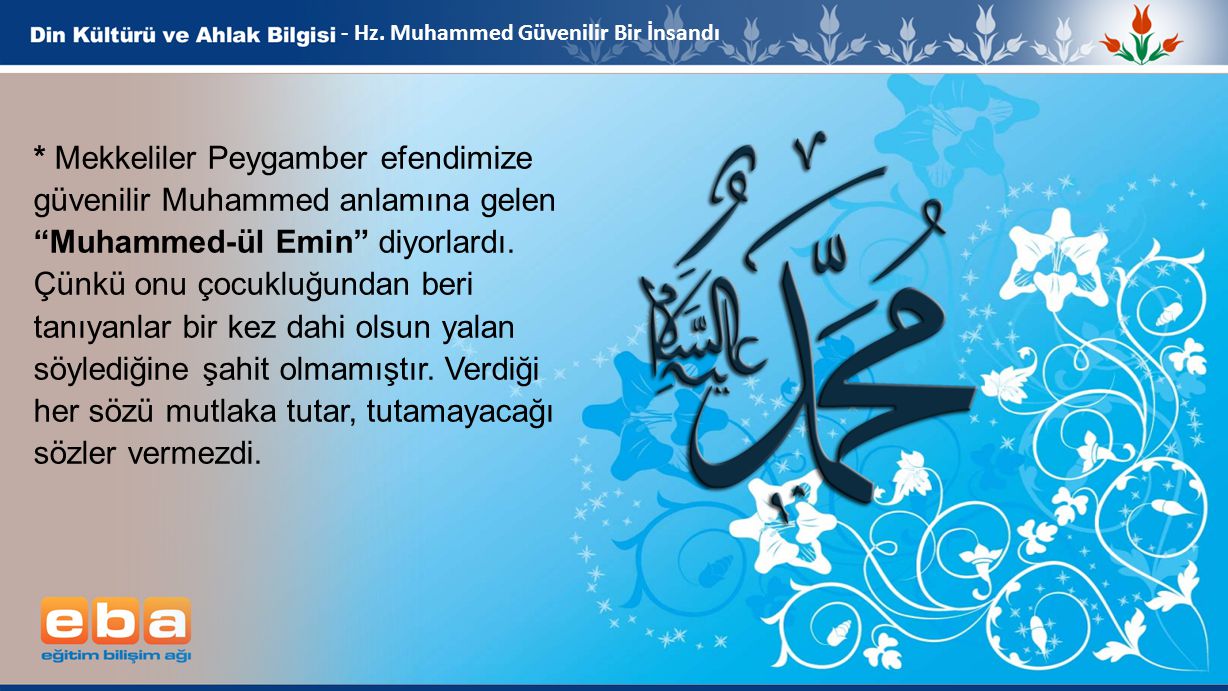 8.Sınıf öğrencilerinden peygamber efendiğimizin “muhammedül emin” olarak hitap edilmesinin sebepleri üzerinde çıkarım yapmaları istendi.
Öğrencilerden gelen cevaplar ise:
1.Doğru bir insan olduğu için bu şekilde hitap edilmiştir.
2.Yalan söylemenin yanlış olduğunu bildiği için bu şekilde hitap edilmiştir.
3.İnsanlara örnek bir kişilik olduğu için yaşayışına dikkat etmiştir.
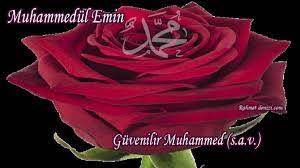 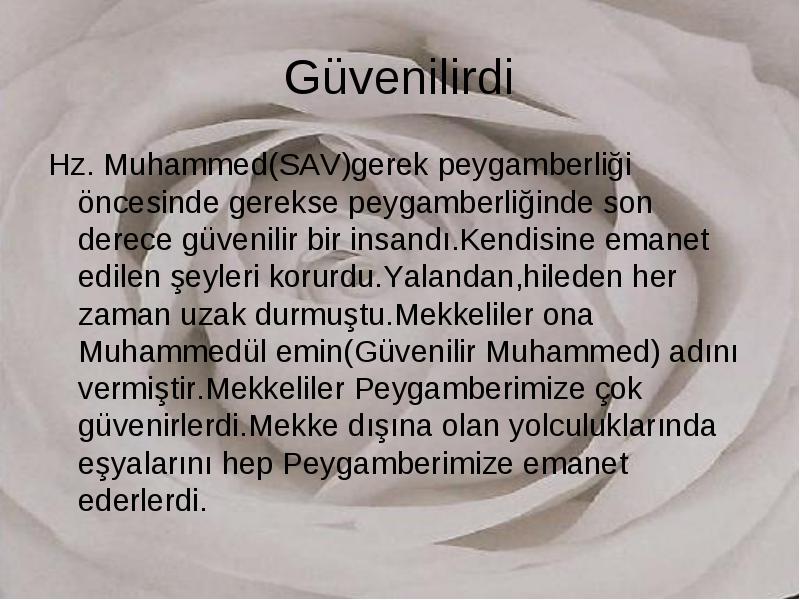 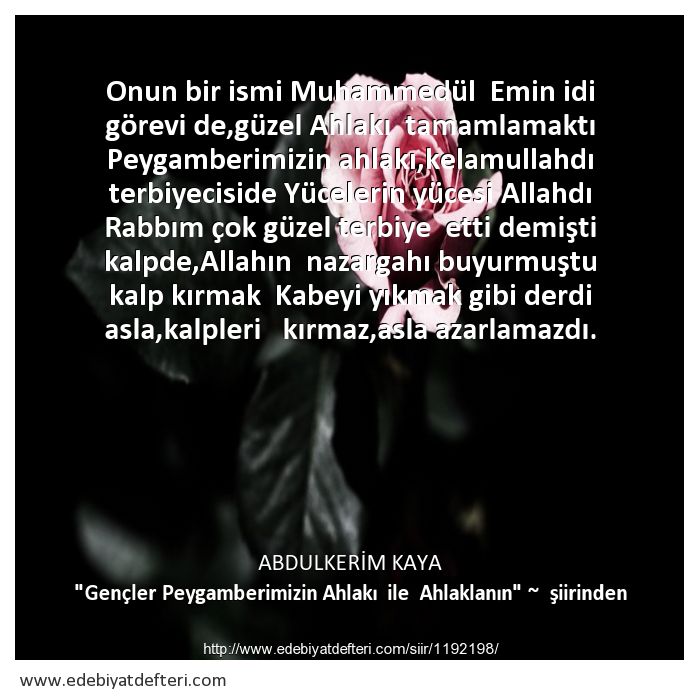